Trail of Tears DBQ Documents Analysis
Insert Name Here
Background Essay
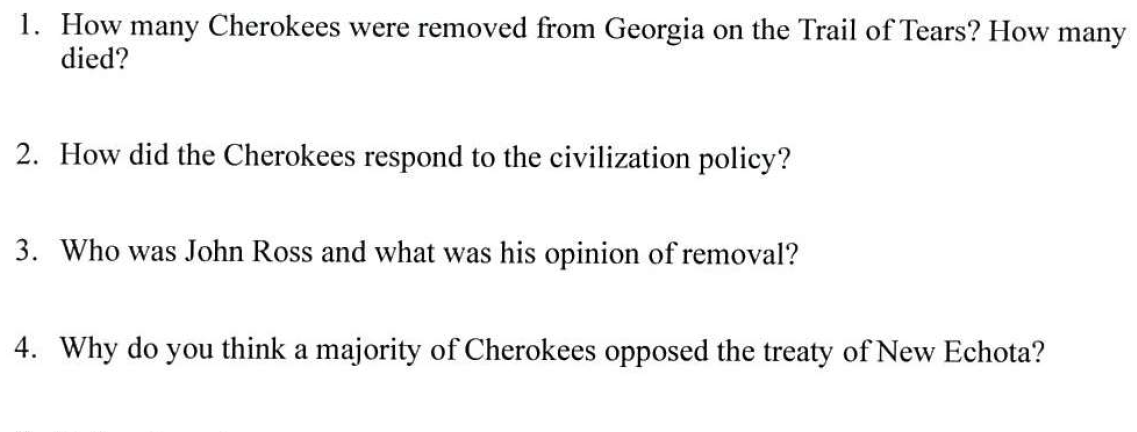 Type response here
Type response here
Type response here
Type response here
5. Define these Terms:

Trail of Tears - 

Politics - 

Civilization - 

Indian Removal Act - 

Cede - 

Social Prejudice - 

Economies -
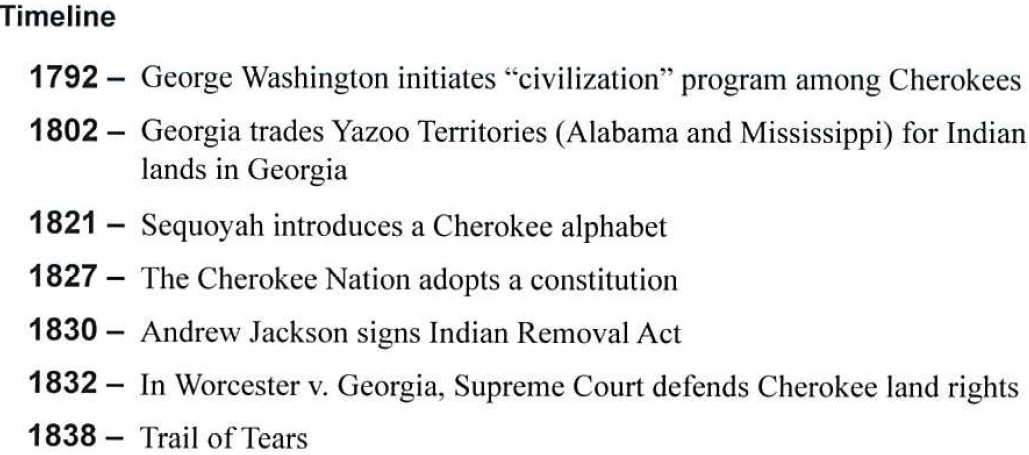 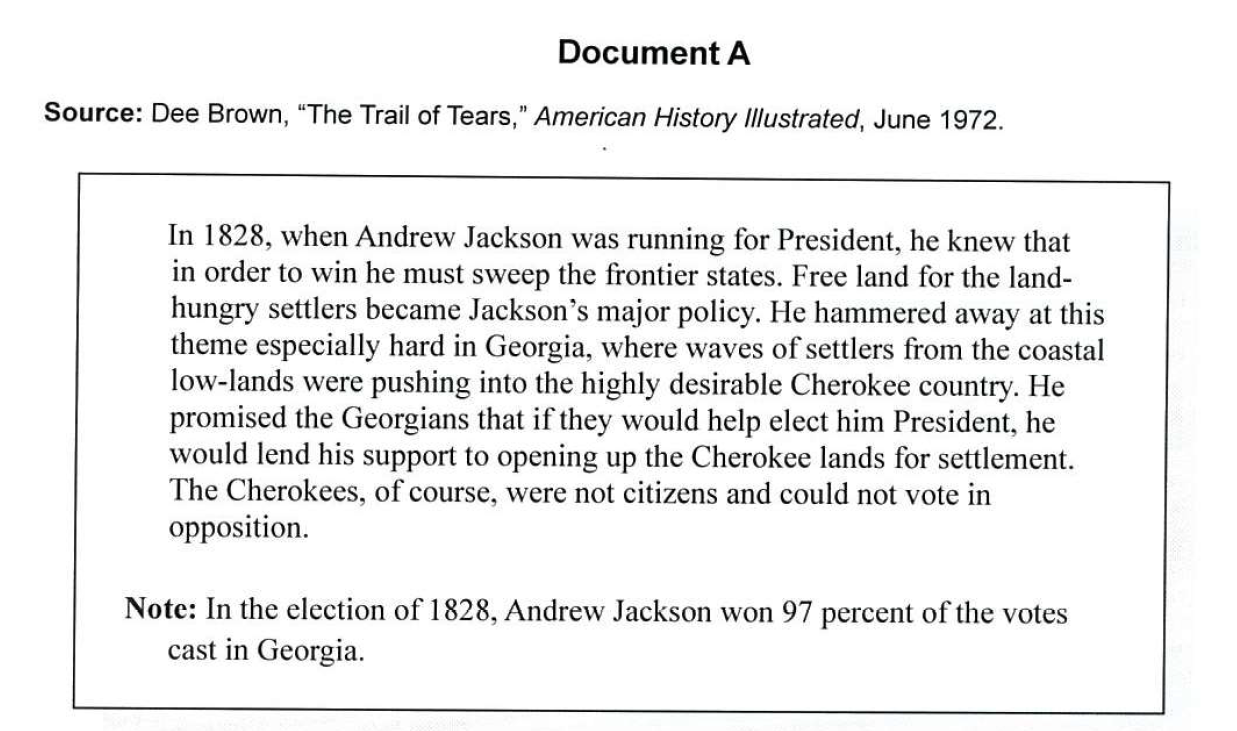 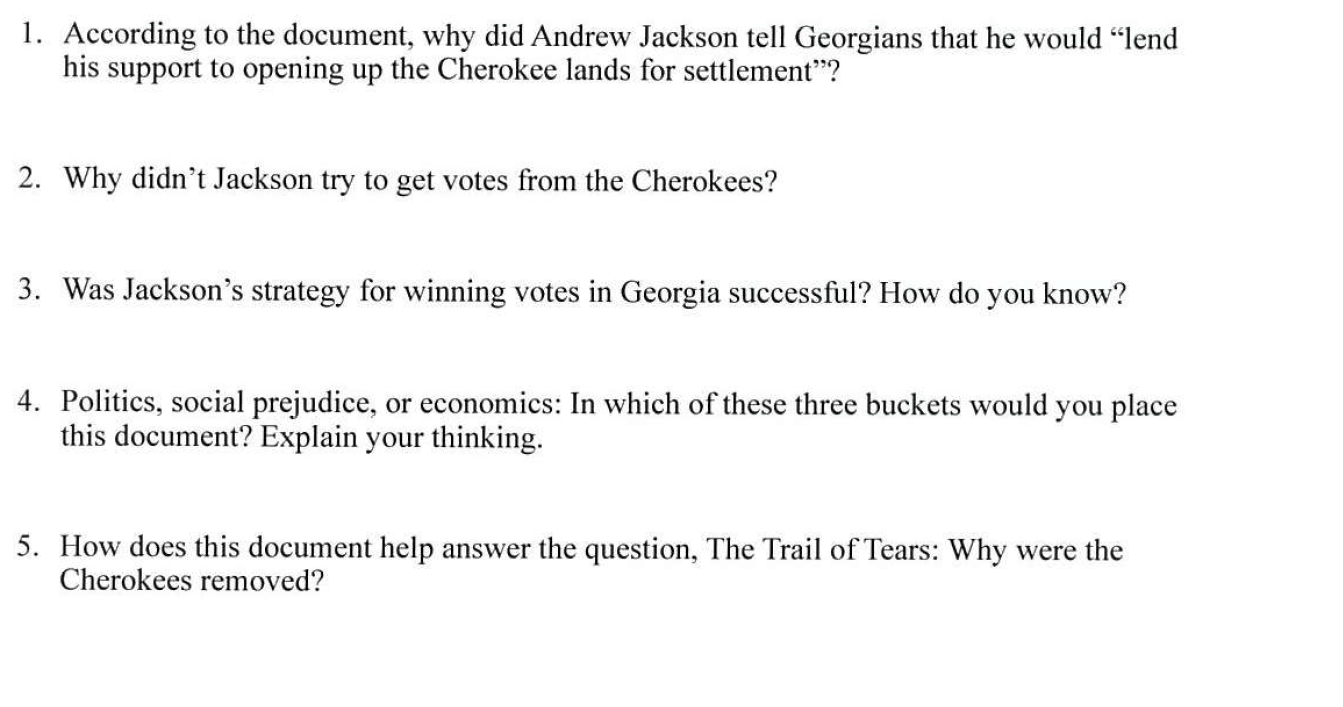 Type response here
Type response here
Type response here
Type response here
Type response here
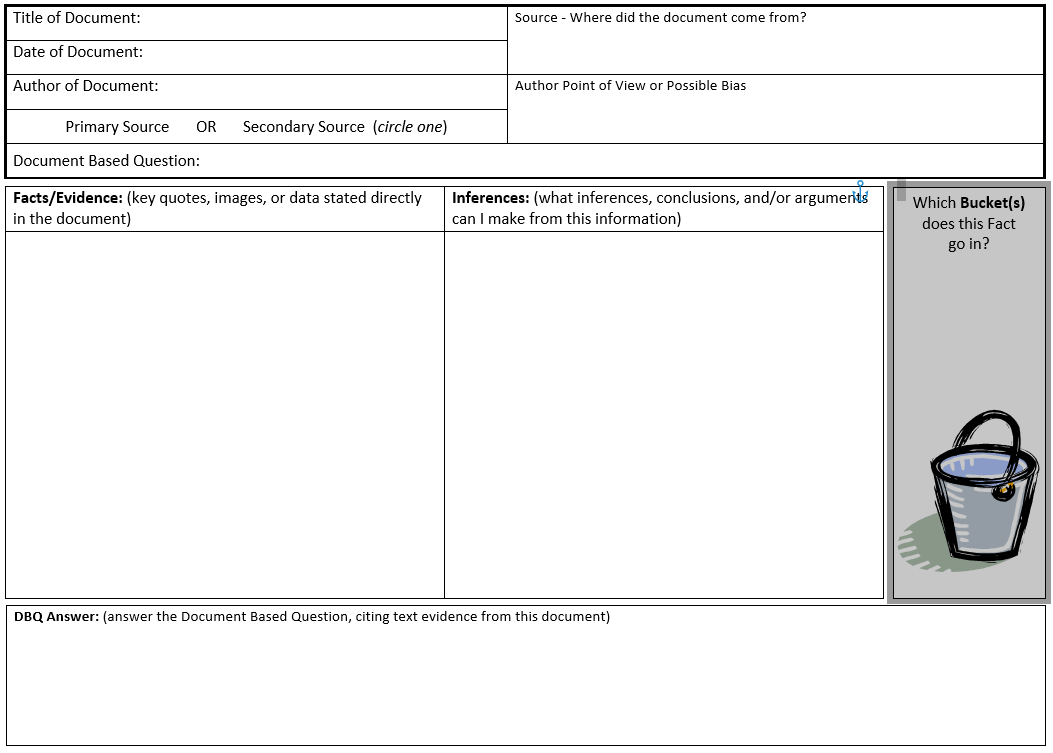 Type response here
Type response here
Type response here
Type response here
Type response here
Type response here
Type response here
Type response here
Type response here
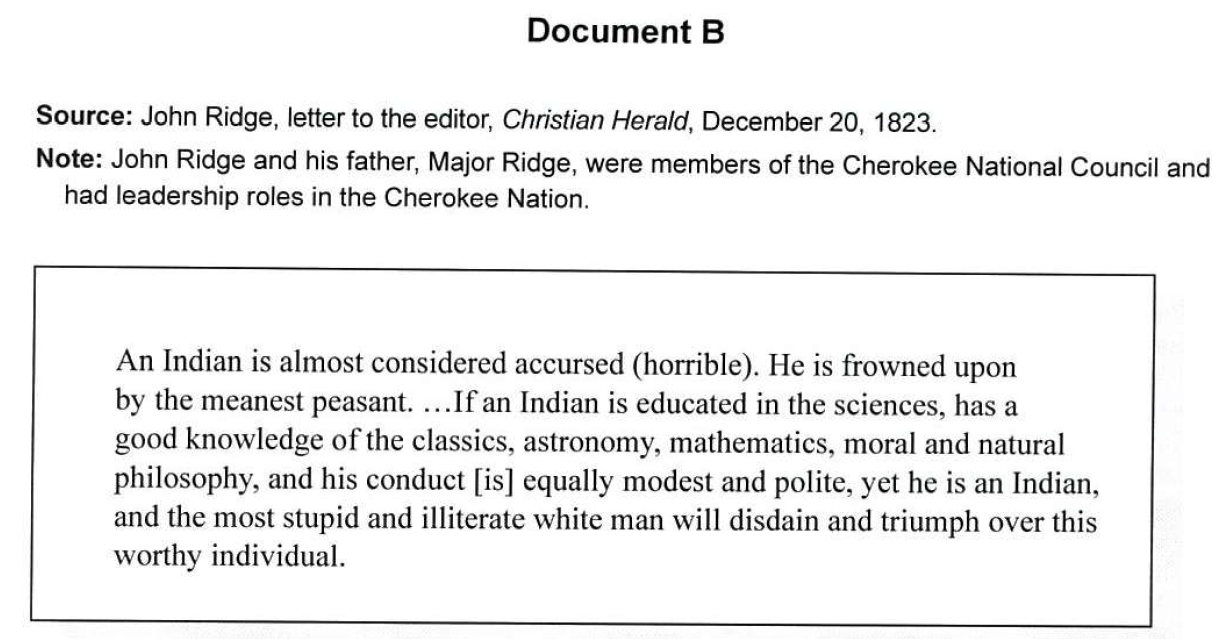 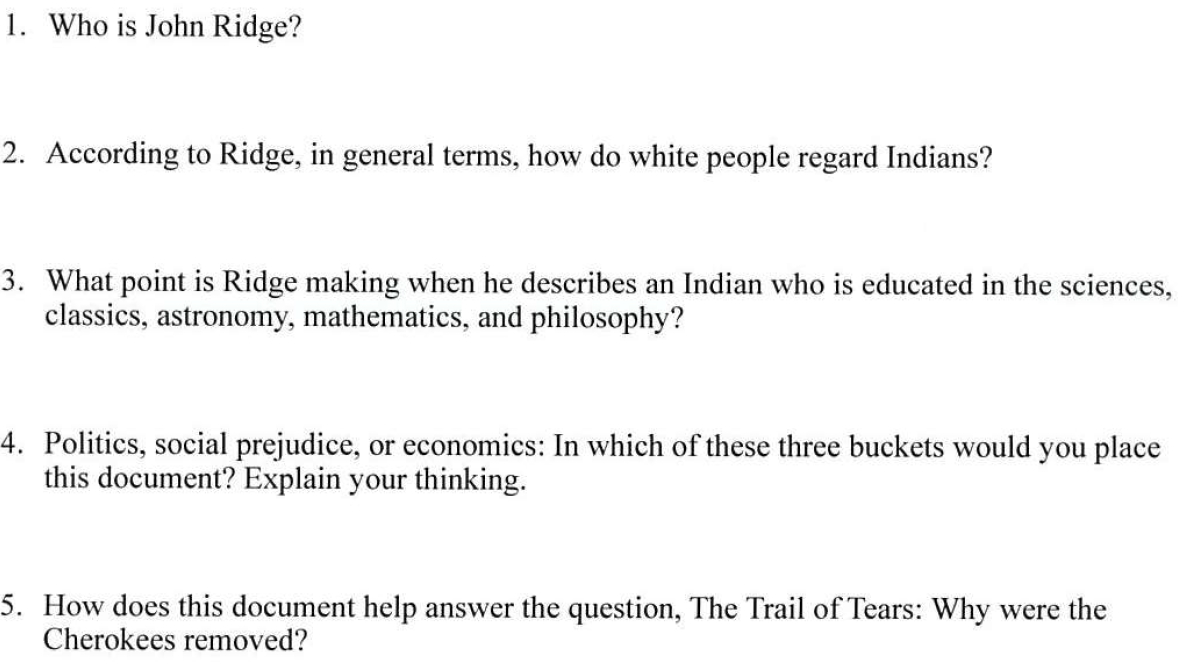 Type response here
Type response here
Type response here
Type response here
Type response here
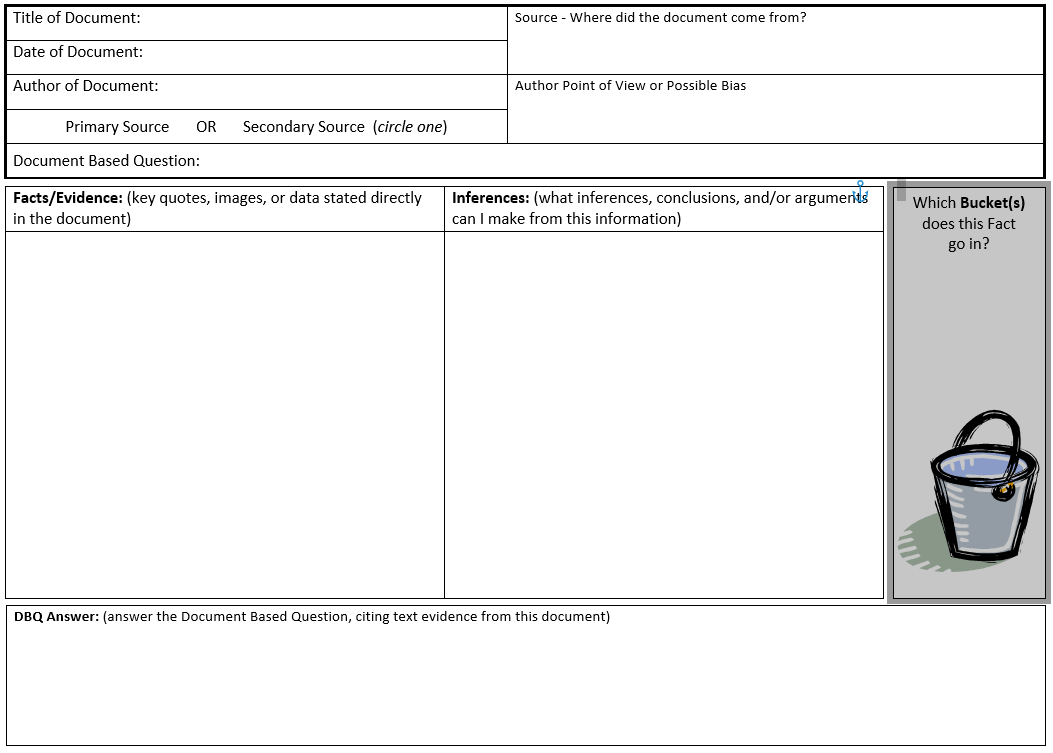 Type response here
Type response here
Type response here
Type response here
Type response here
Type response here
Type response here
Type response here
Type response here
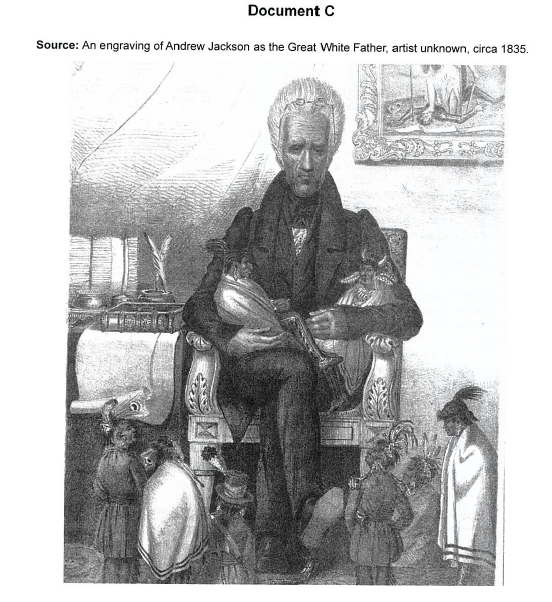 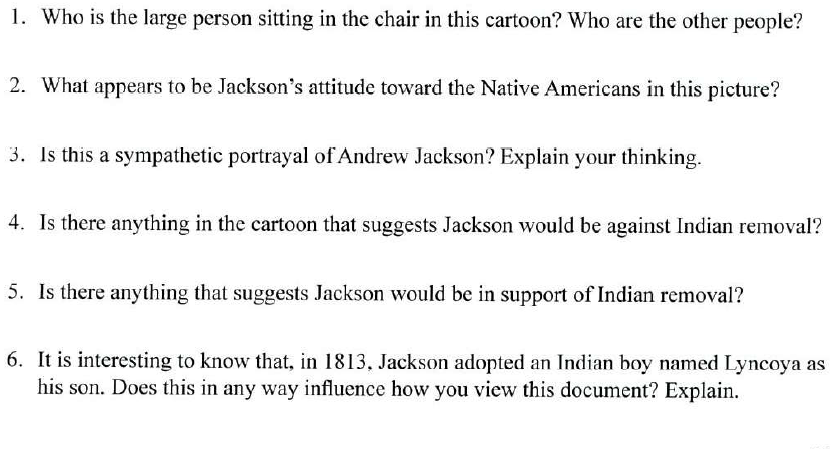 Type response here
Type response here
Type response here
Type response here
Type response here
Type response here
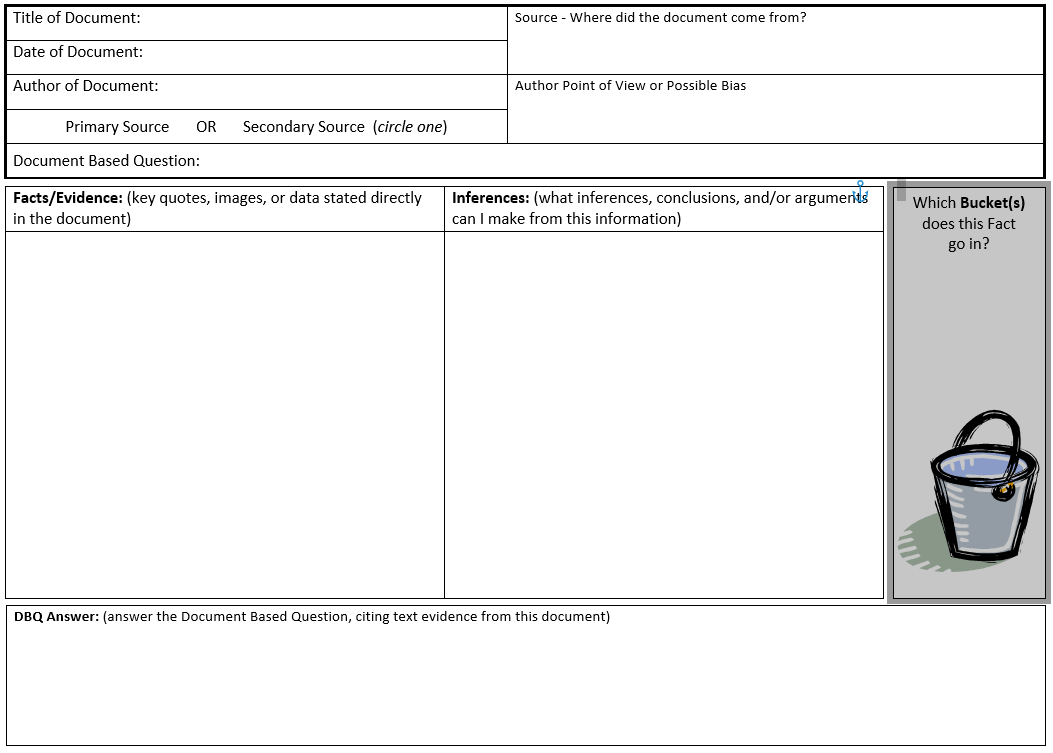 Type response here
Type response here
Type response here
Type response here
Type response here
Type response here
Type response here
Type response here
Type response here
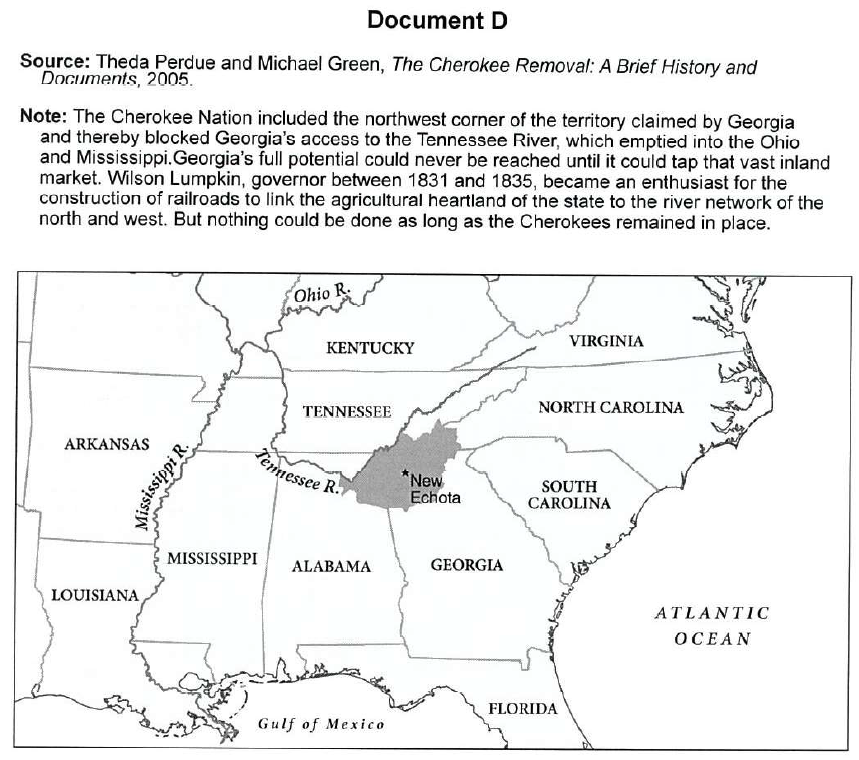 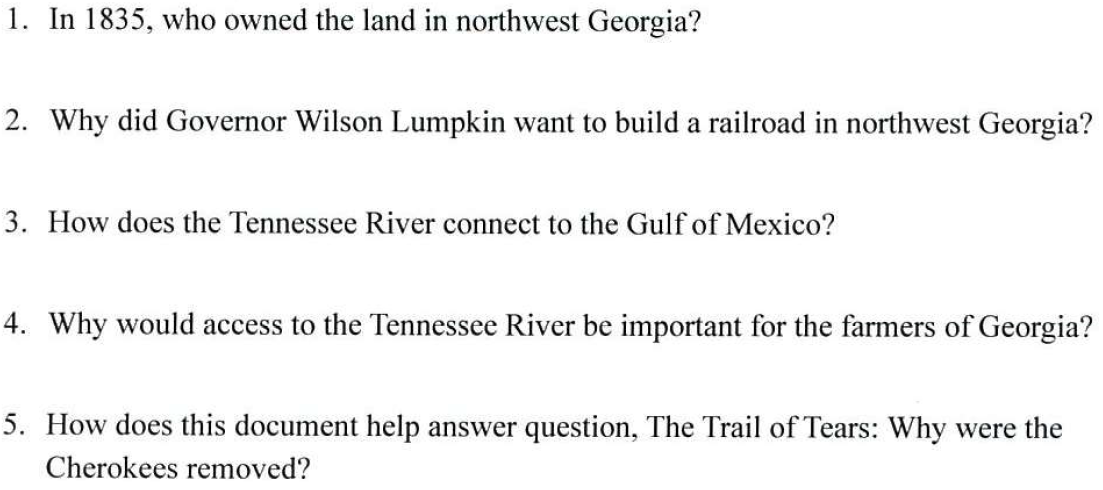 Type response here
Type response here
Type response here
Type response here
Type response here
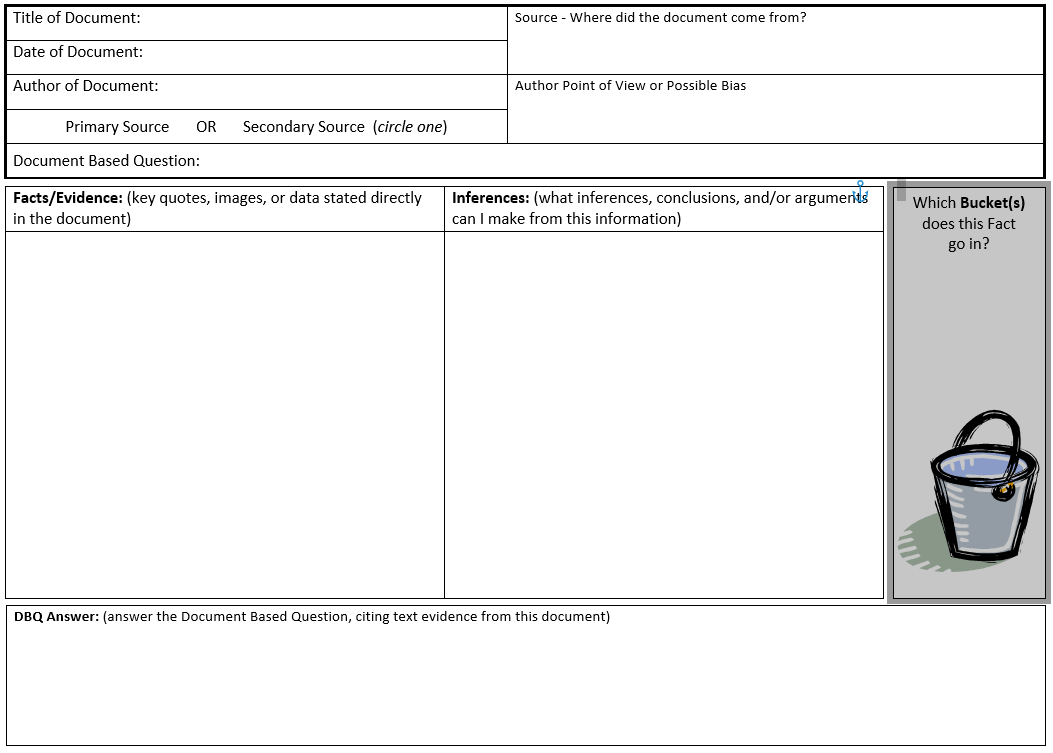 Type response here
Type response here
Type response here
Type response here
Type response here
Type response here
Type response here
Type response here
Type response here
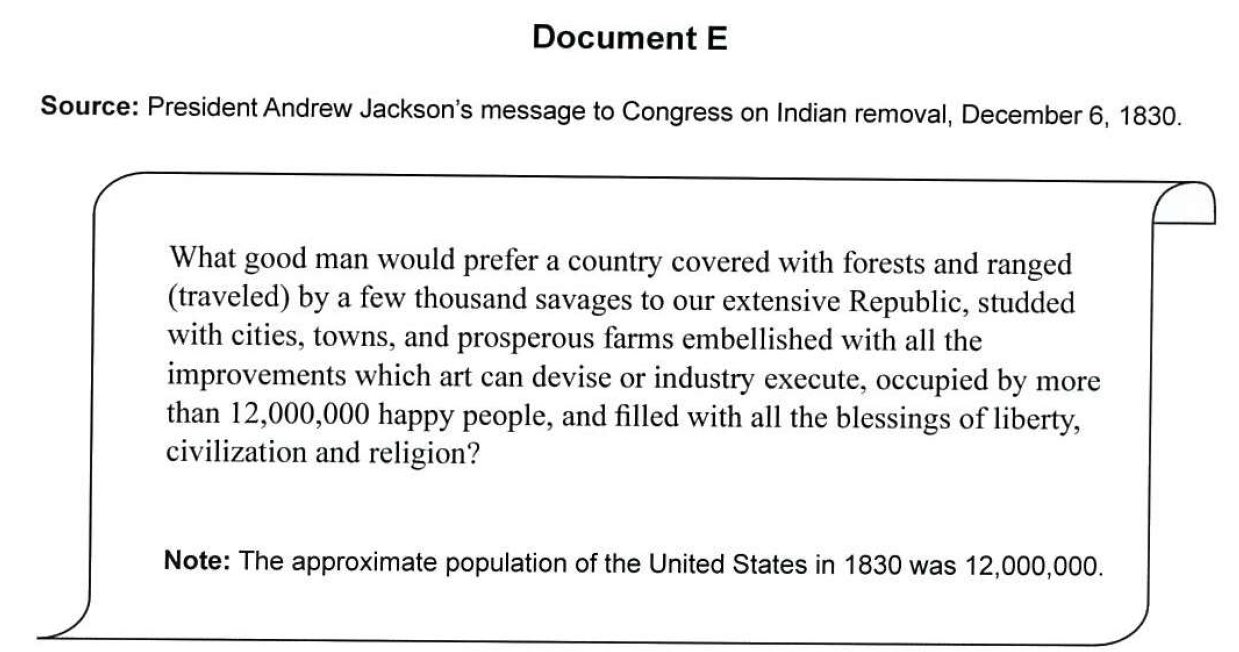 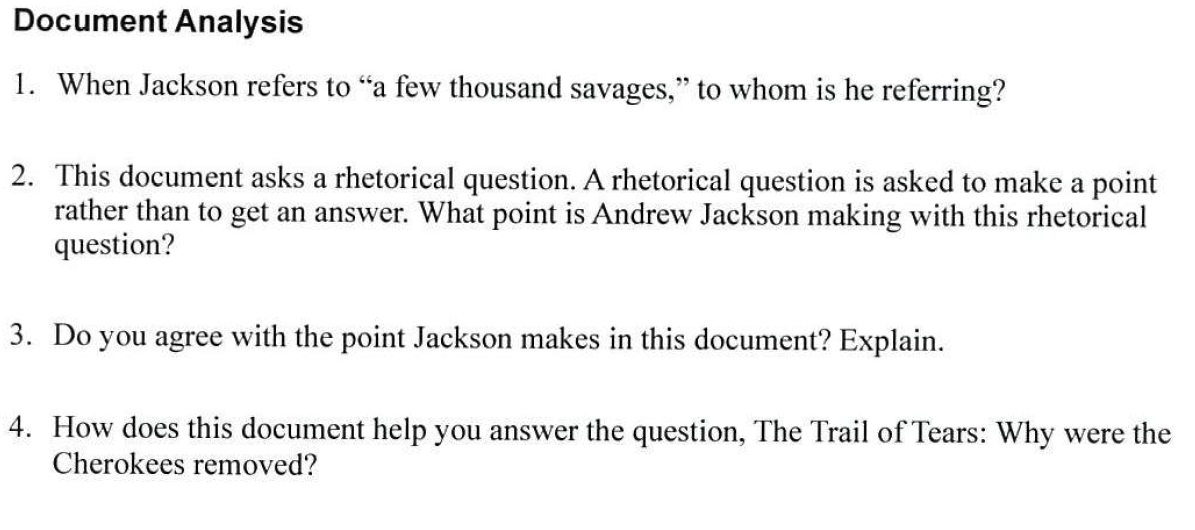 Type response here
Type response here
Type response here
Type response here
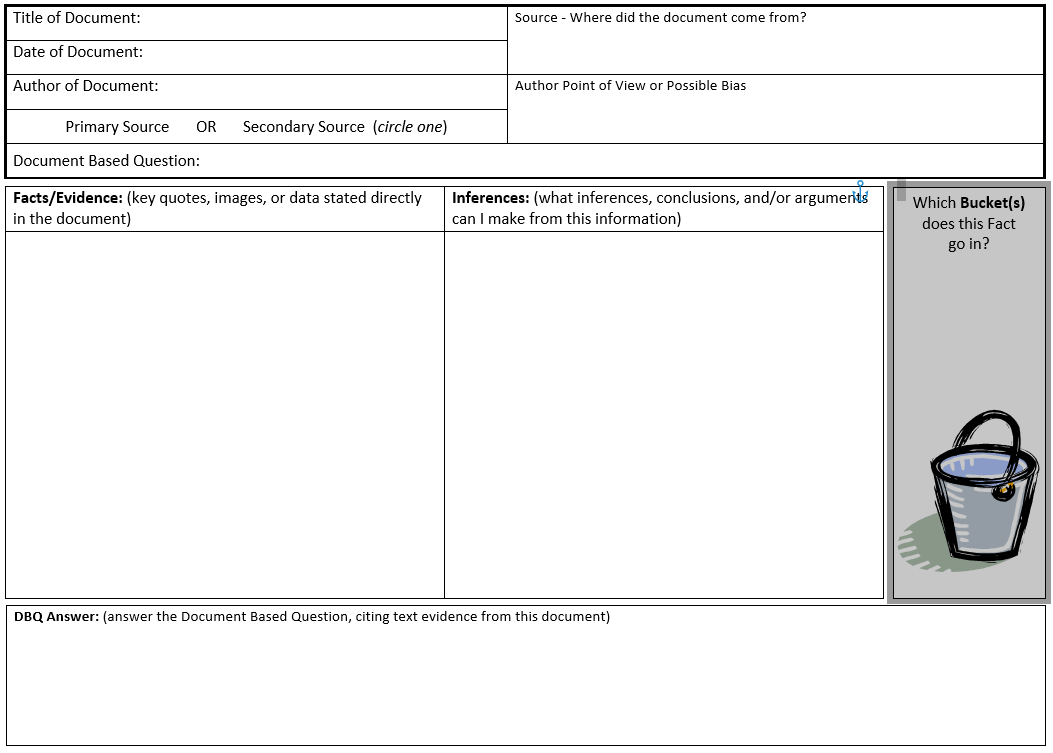 Type response here
Type response here
Type response here
Type response here
Type response here
Type response here
Type response here
Type response here
Type response here